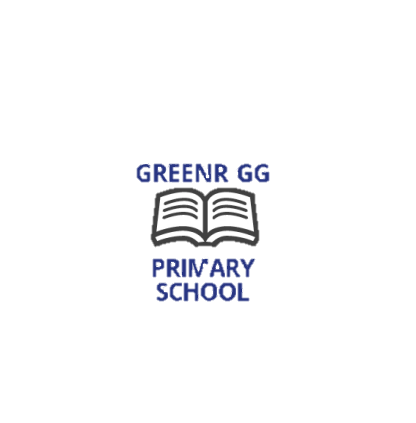 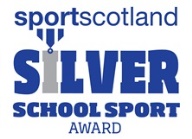 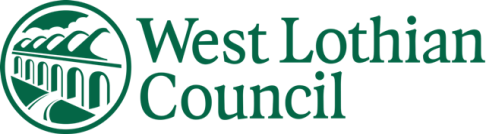 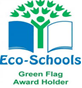 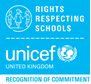 Greenrigg Primary School
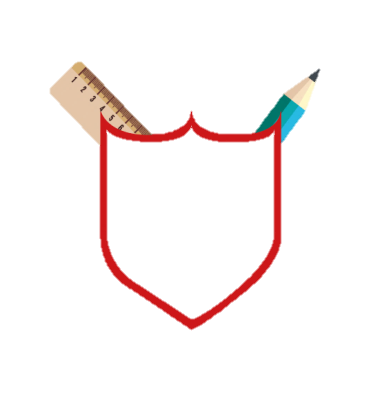 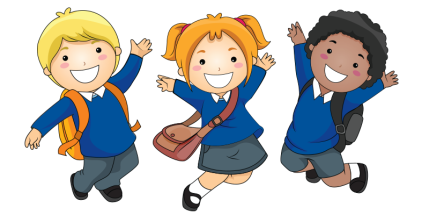 Dear Parent/Carer, 

We are delighted to bring you our first teach SWAY. 

Our P 1 to 3 teachers have been working behind the scenes to trial this and are keen to receive your feedback.   

On a Monday a SWAY link will be sent to your email from the P 1 to 3 teachers through groupcall. You can click the link and access this from your phone/computer.   You do not require a GLOW login.  The children can respond, with your support, using your phone/computer to the forms link at the end of the SWAY.

On a Wednesday a normal task board will be uploaded.   The teachers will respond to the feedback from the forms in the next SWAY to give a ‘shout out’ to the work that is being submitted (If you can through the forms). If you cannot please complete within the Learning at home jotter or share on #greenrigglearningathome

Kind Regards, 

Mr Barrowman 
Head Teacher
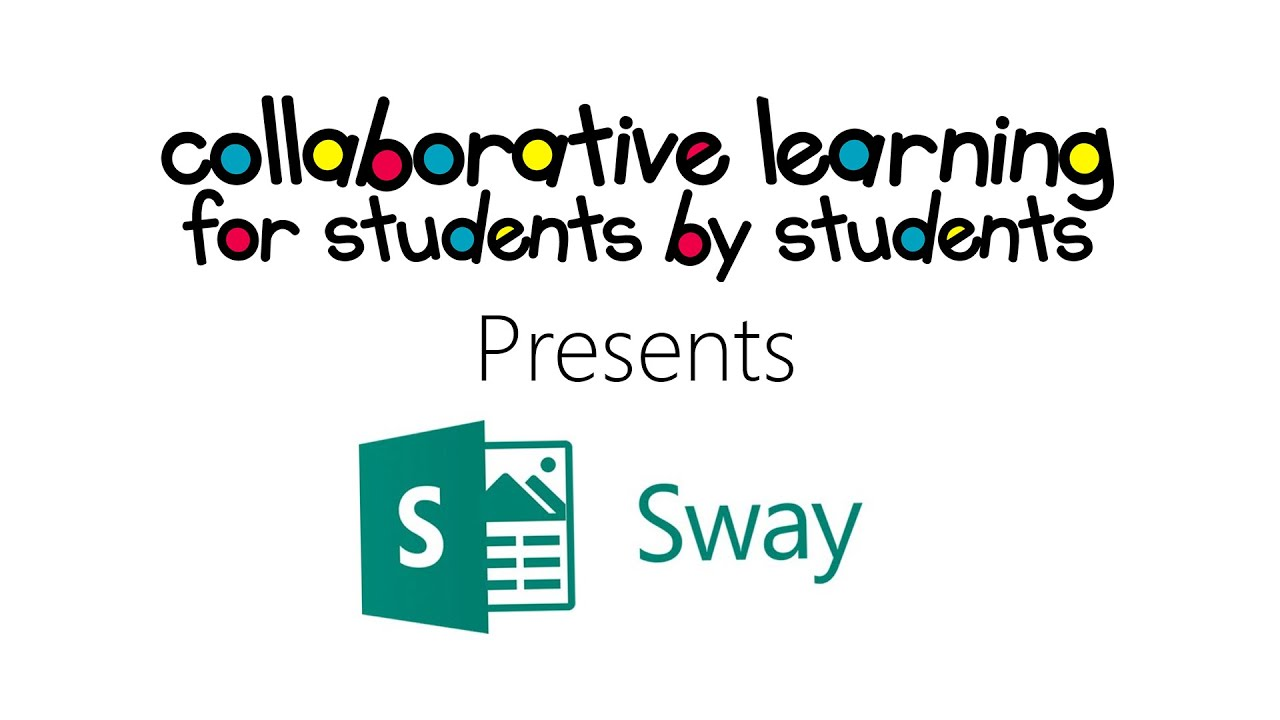 Using SWAY alongside Taskboards
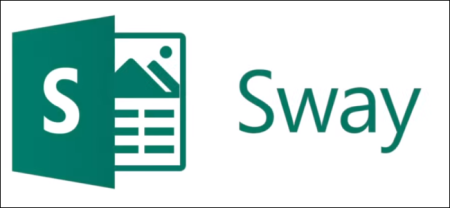 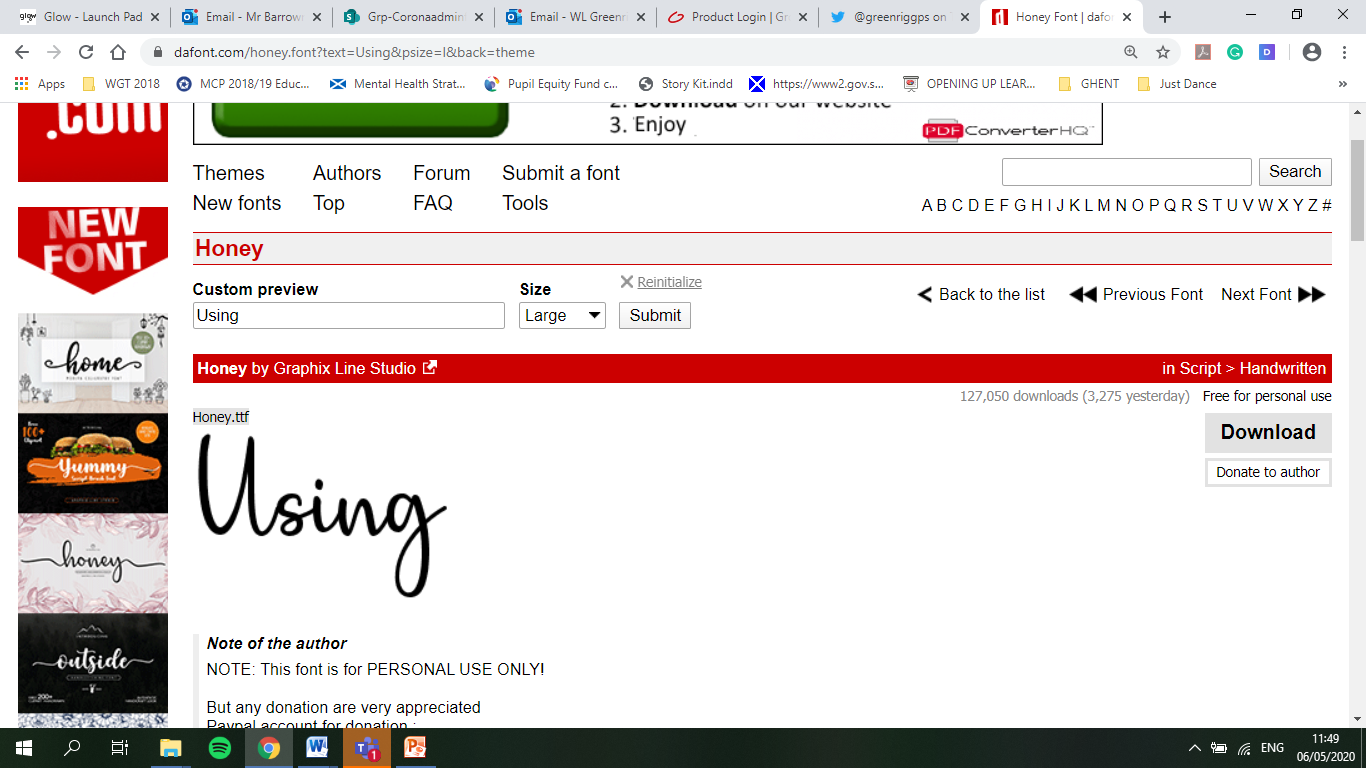